Cells
Organelles
What are cells?
How did the invention of the microscope contribute to knowledge about living things?
What is the cell theory?
How are the cells of multicellular organisms organized?
Development of Cell Theory
The cell theory states the following:
 All living things are composed of cells.
 Cells are the basic units of structure and function in living things.
 All cells are produced from other cells.
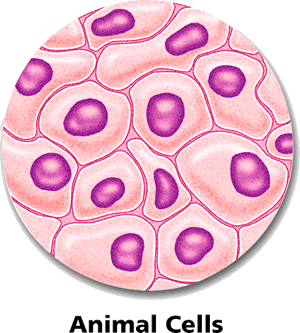 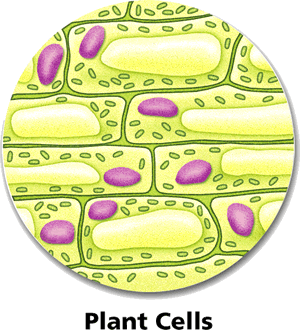 Unicellular or Multicellular
Unicellular, or single-celled, organisms include bacteria, the most numerous organisms on Earth.  Multicellular organisms are composed of many cells.
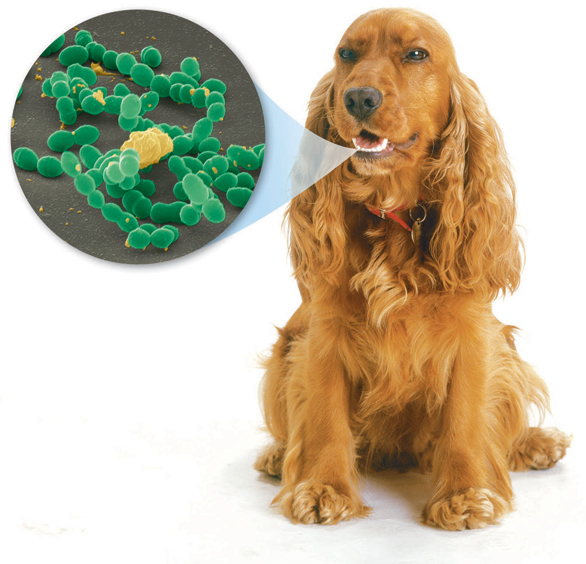 Nucleus
The nucleus is the cell’s control center, directing all of the cell’s activities.
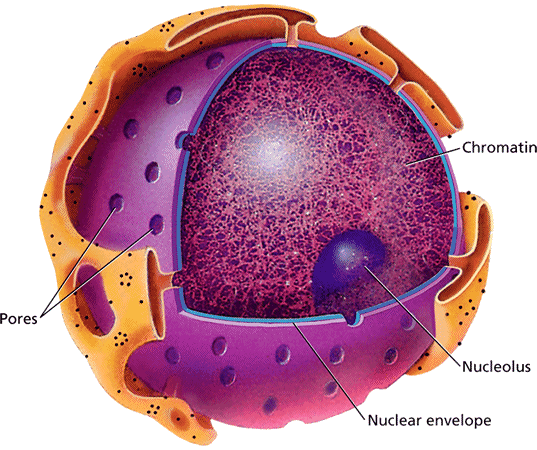 Mitochondria
Mitochondria are known as the “powerhouses” of the cell because they convert energy in food molecules to energy the cell can use to carry out its functions
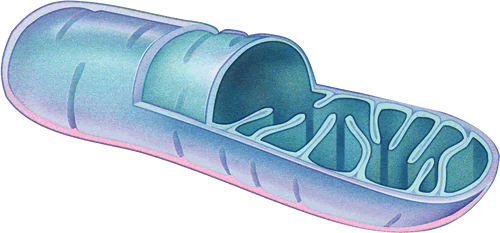 Endoplasmic Reticulum
The endoplasmic reticulum is similar to the system of hallways in a building. Proteins and other materials move throughout the cell by way of the endoplasmic reticulum. The spots on this organelle are ribosomes, which produce proteins.
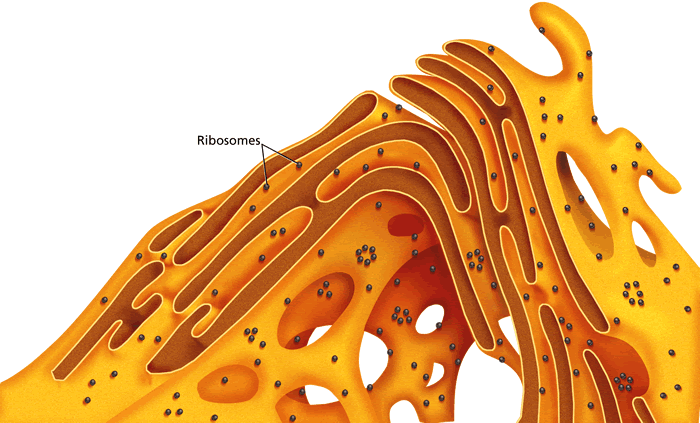 Golgi
The Golgi bodies receive proteins and other newly formed materials from the endoplasmic reticulum, package them, and distribute them to other parts of the cell.
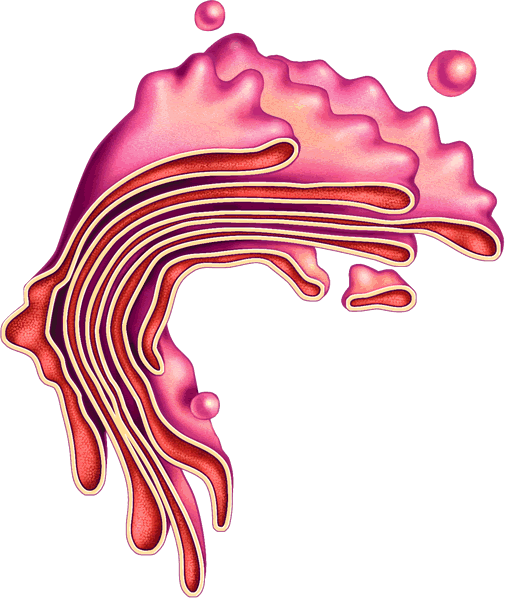 Nucleolus
Found inside of the nucleus – makes the protein Ribosomes
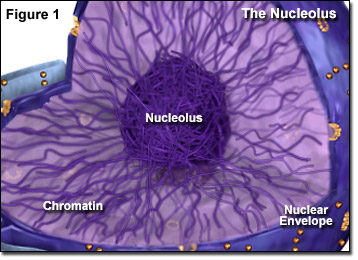 Cell/plasma Membrane
It surrounds the cells – found in both plant and animal cells
It is a lot like the gate keeper – it allows some material to pass through but not others
Vacuoles
Small in animal cells
Much larger in plant cells
Acts as a storage facility for food and waste
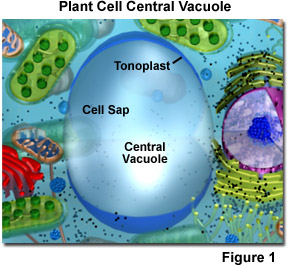 Cell Wall
Only found in plants – outside barrier that provides support
Chloroplast
Only found in plants – what makes the plants green
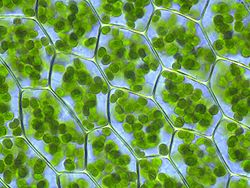 lysosomes
Contains chemicals that break down food particles and worn out organelles
Lots of them in animal cells
Very few found in plant cells
(like pacman or garbage man)
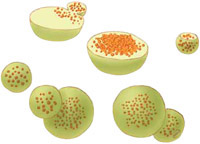 cytoskeleton
Protein framework inside animal cells 
Gives the cell shape and allows cell motility
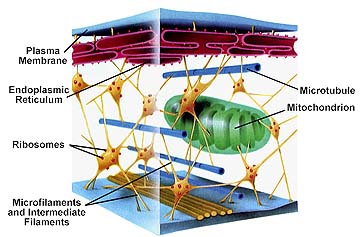 cytoplasm
Gel like fluid where many organelles are found. Provides protection to the organells.
chromatin
Thin strands found in the nucleus …it contains the genetic material (DNA)
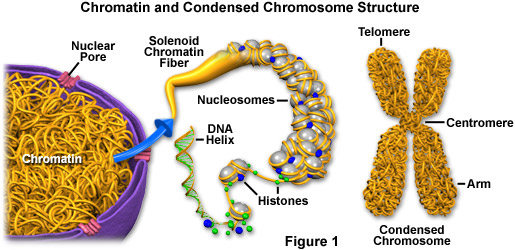 Nuclear envelope
Membrane that surrounds the nucleus to protect it
Allows some material to enter and exist the nucleus
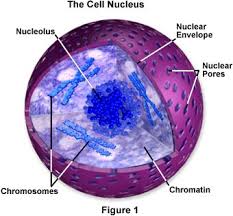 ribosomes
Small protein organelles 
Protein synthesis occurs
Found attached to the ER or floating in the Cyoplasm
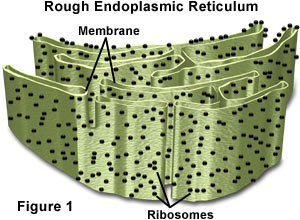